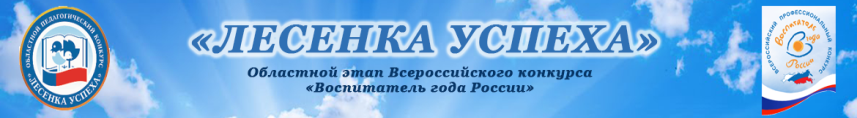 15.10.2020 в МБУ ДПО «ИМЦ г. Юрги»  прошел  семинар  «Организация и проведение муниципального этапа Всероссийского конкурса профессионального мастерства педагогов дошкольного образования «Воспитатель года России», 2020» . В семинаре приняли участие конкурсанты муниципального этапа конкурса. В рамках семинара обсуждались вопросы организации и проведения муниципального этапа конкурса профессионального мастерства педагогов дошкольного образования «Лесенка успеха»
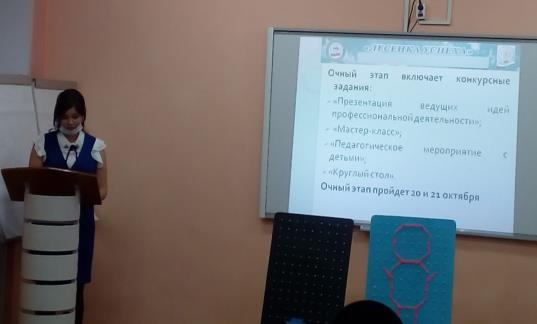 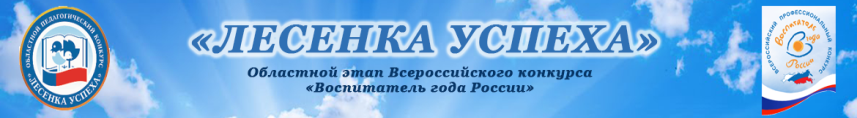 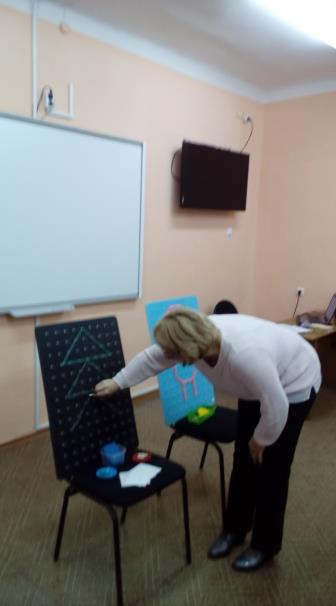 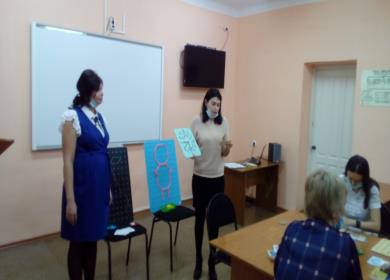 Открыла семинар Гува Светлана Михайловна, лауреат областного этапа Всероссийского конкурса «Воспитатель года России «Лесенка успеха» 2018».  Светлана Михайловна провела  с участниками семинара Мастер-класс и поделилась  секретом  своего успеха.
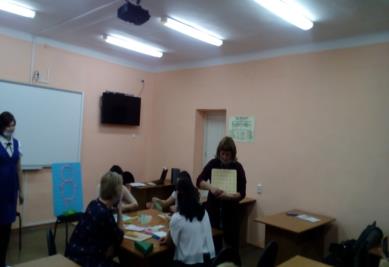 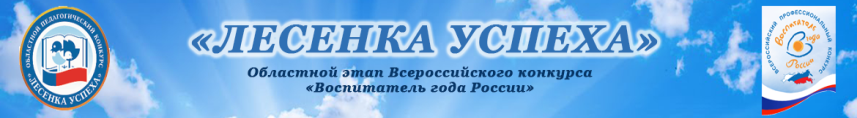 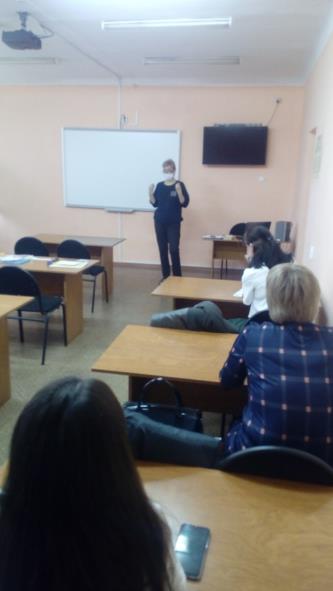 Литвинова Татьяна Валерьевна, методист «Информационно- методического центра г. Юрги», представила участникам семинара  технологию Самопрезентации в конкурсных испытаниях, далее обсуждалась структура и содержание конкурсного испытания  Мастер класс, рассмотрены проблемы подготовки к открытому занятию. Участники семинара были ознакомлены с опытом работы победителя Всероссийского конкурса «Воспитатель года».
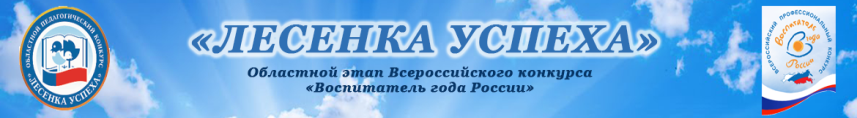 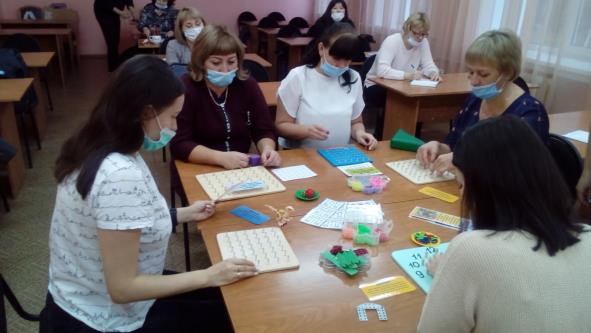 О подготовке к прохождению конкурсных испытаний, особенностях конкурсных заданий и критериях их оценивания участникам семинара рассказала Коурдакова Татьяна Николаевна, так же обсудили вопросы методического сопровождения участников конкурса профессионального мастерства.
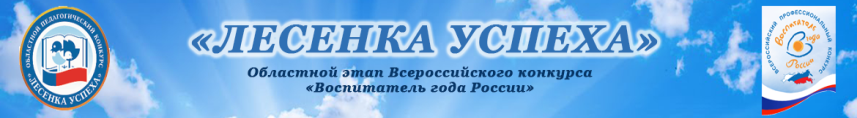 Тютикова Жанна Александровна,  педагог-психолог МБДОУ "ДСКВ №7 "Дарование« совместно с конкурсантами рассмотрели  актуальные вопросы развития дошкольного образования, которые будут обсуждаться  в рамках прохождения конкурсного испытания «Круглый стол».
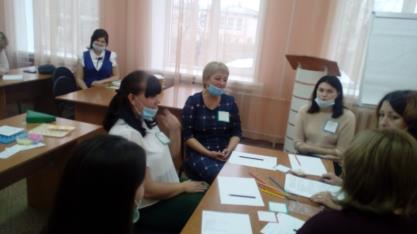 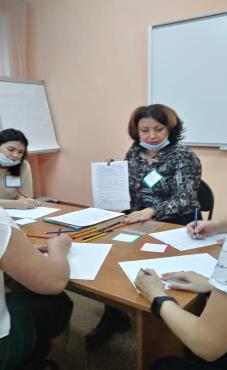